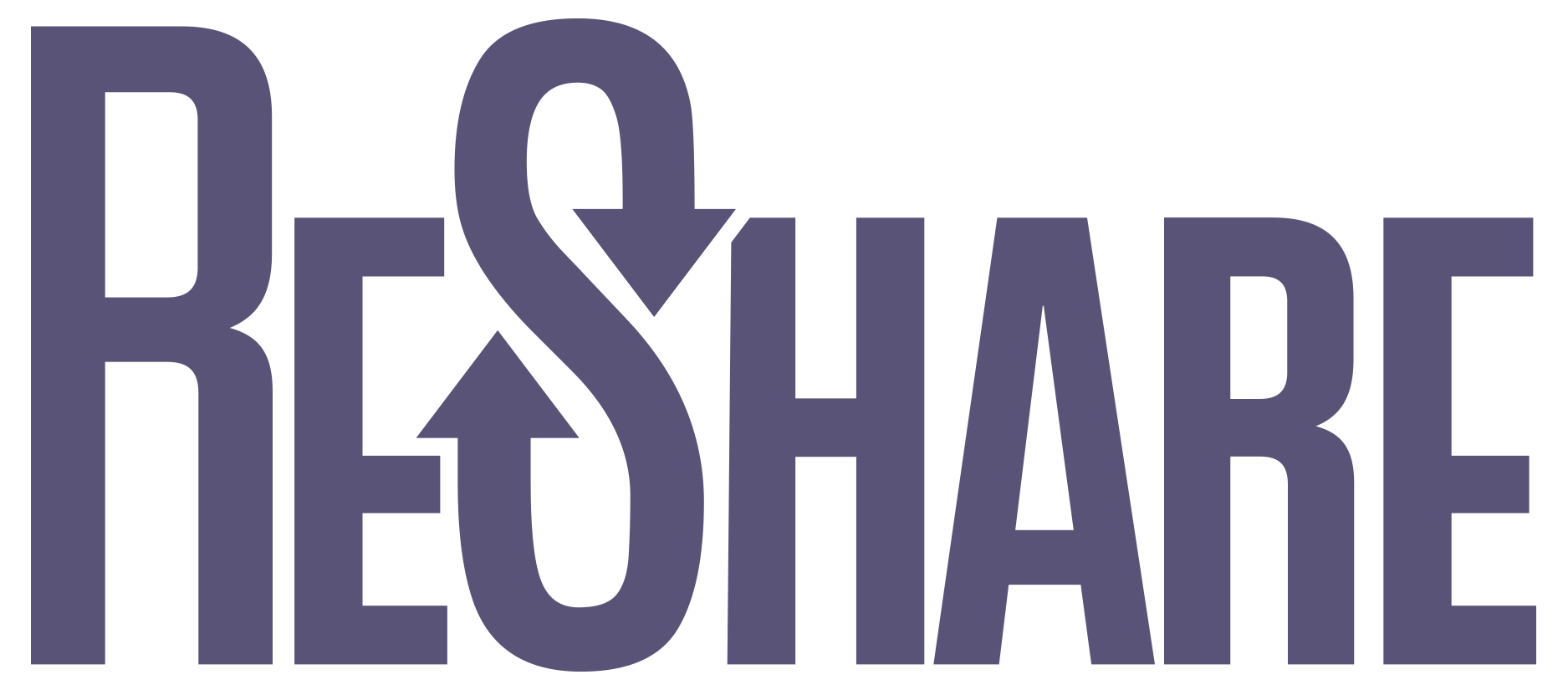 The Future of 
Library Resource Sharing
Debbi Schaubman, MCLS
Kristen Wilson, Index Data
Colorado Resource Sharing Conference ~ April 29, 2021
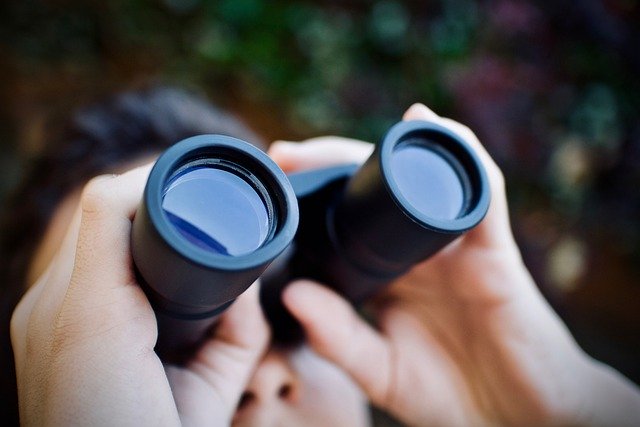 The Future of Resource Sharing
“What should our next generation of Resource Sharing look like?”
Strategies for a New Ecosystem
No consortium is an island…
We are interconnected, interdependent, and need flexible systems that recognize those connections.
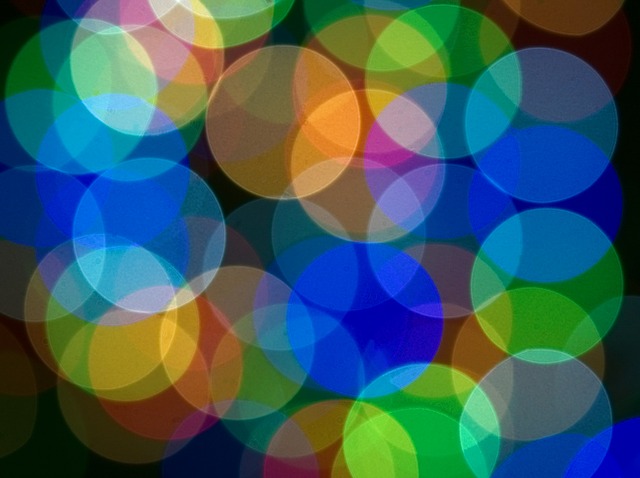 ReShare: The Big Ideas
DISCOVERY AND FULFILLMENT ARE INDEPENDENT
BREAK DOWN BARRIERS BETWEEN CONSORTIA AND SYSTEMS
PUT THE PATRON IN THE CENTER
ReShare fills the Gaps
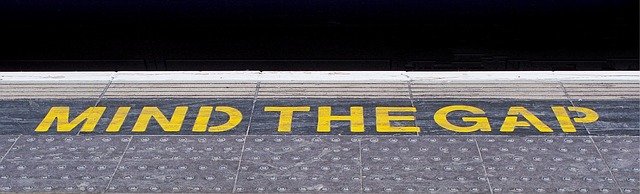 ReShare history
Project ReShare formed in mid-2018
Consortia, Libraries, Commercial partners
Steering Committee: 
GWLA, PALCI, TRLN, The Alberta Library and MCLS plus individual library staff from members of Duke, Northwestern Univ., Univ of Houston, Univ of Penn, Univ of Chicago; 
Index Data, Knowledge Integration (equal members who believe in community ownership)

Founding Members: ConnectNY, Univ. of Alabama, Lehigh, Millersville, Grand Valley State, Michigan State, Texas A&M, Louisiana State
Original Goal:
Develop a consortial resource sharing system that was open source, modular, community-owned, with an initial focus on returnable items, and a long-term goal of enabling sharing of collective collections in all formats, and empowering library-driven/user-centered workflows
Software demo
[Speaker Notes: Demo outline:

VuFind
Show an example search
Mention that we can harvest from any ILS using OAI-PMH or FTP
Mention that VuFind exposes the contents of the shared index, metadata can also be integrated into local and commercial systems
Place request
ReShare
Show the request just placed
Show supplier view -- load balancing, Z39.50 with any ILS
Fill request -- NCIP with any ILS
Ship, include message
Show requester receipt of message and reply]
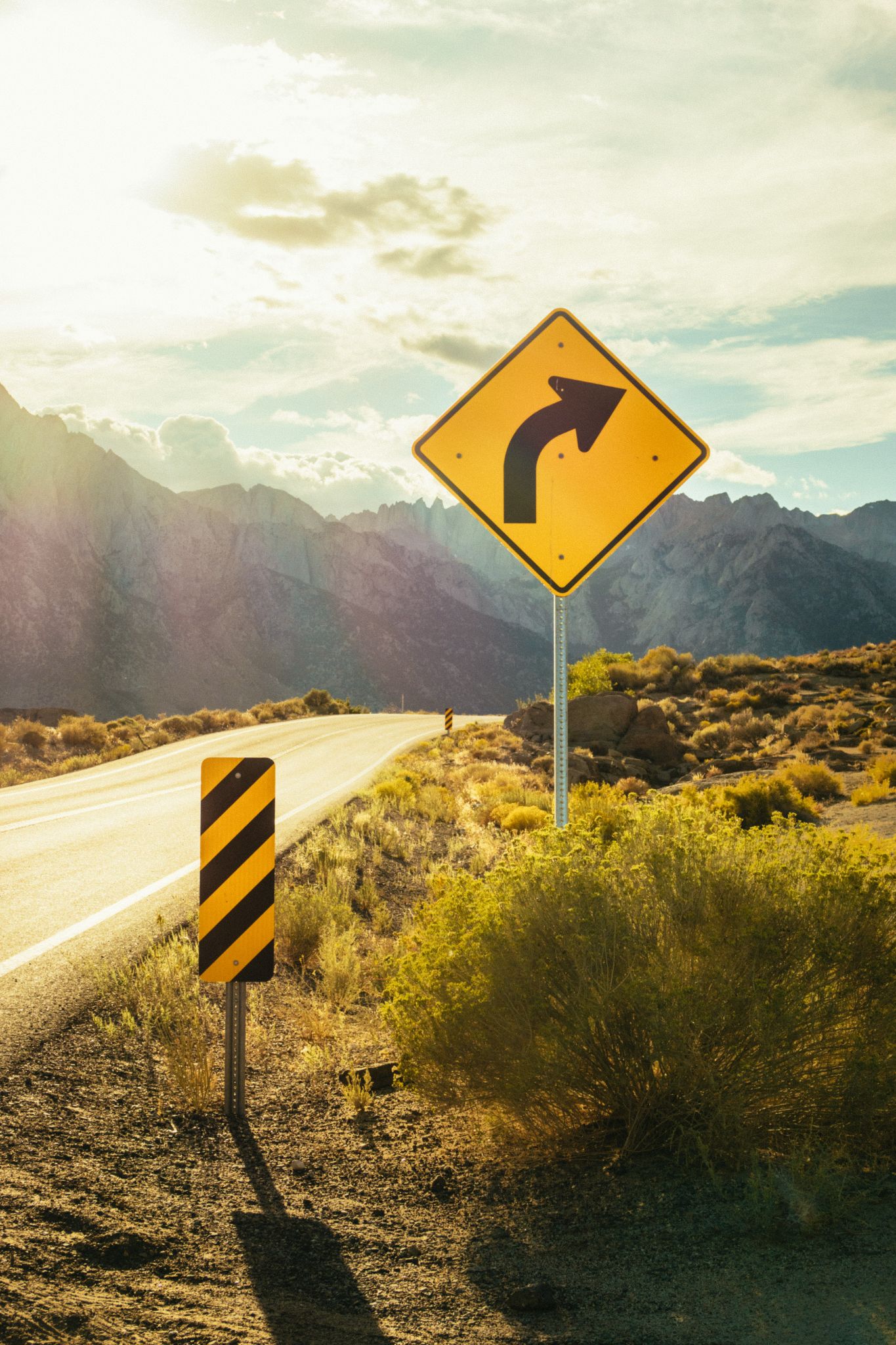 ReShare Roadmap
March 31, 2021: ReShare Returnables 1.2
Create requests manually
Handle locally available requests
ILS integrations: Sierra, Symphony, FOLIO
July 31, 2021: ReShare Returnables 1.3
Real-time availability
Patron management
ILS integrations: Millennium, TLC, Koha, Voyager
October 30, 2021: ReShare Returnables 1.4
Bug fixes and tech debt
ILS integrations
In progress ILS integrations:
Koha
Millennium
TLC
Voyager
Completed ILS integrations:
Aleph
Alma
FOLIO
Sierra
Symphony
WorldShare Management Services
ReShare Development & Integration Efforts - ILLiad
ILLiad server-side add-on: expected by July 1, 2021
Allows requests to be placed in ILLiad and routed to ReShare
Unfilled requests in ReShare will be reported back to ILLiad and rerouted
ILLiad client-side add-on: expected by July 1, 2021
Allows requests to be created manually in ReShare from within the ILLiad client
Will auto-populate patron and item information into the request
ReShare “lender of last resort”: TBD
Unfilled requests are sent to ILLiad, even if they did not originate there
ReShare Development & Integration Efforts - Rapido
We are in the early stages of discussion with Ex Libris regarding integrations with Rapido.
Two major use cases:
Consortium member subscribes to both ReShare and Rapido and manages all requests from within the system of their choice. 
Consortium member subscribes to either ReShare or Rapido; requests can flow between the two systems interchangeably.
ReShare Roadmap - What’s Next?
Multi-type
Enhanced record matching
Consortial management
Non-returnables
Requesting articles and book chapters
Serials holdings
PDF delivery
CDL
Inventory management
DRM

Detailed roadmap: http://bit.ly/reshare-roadmap
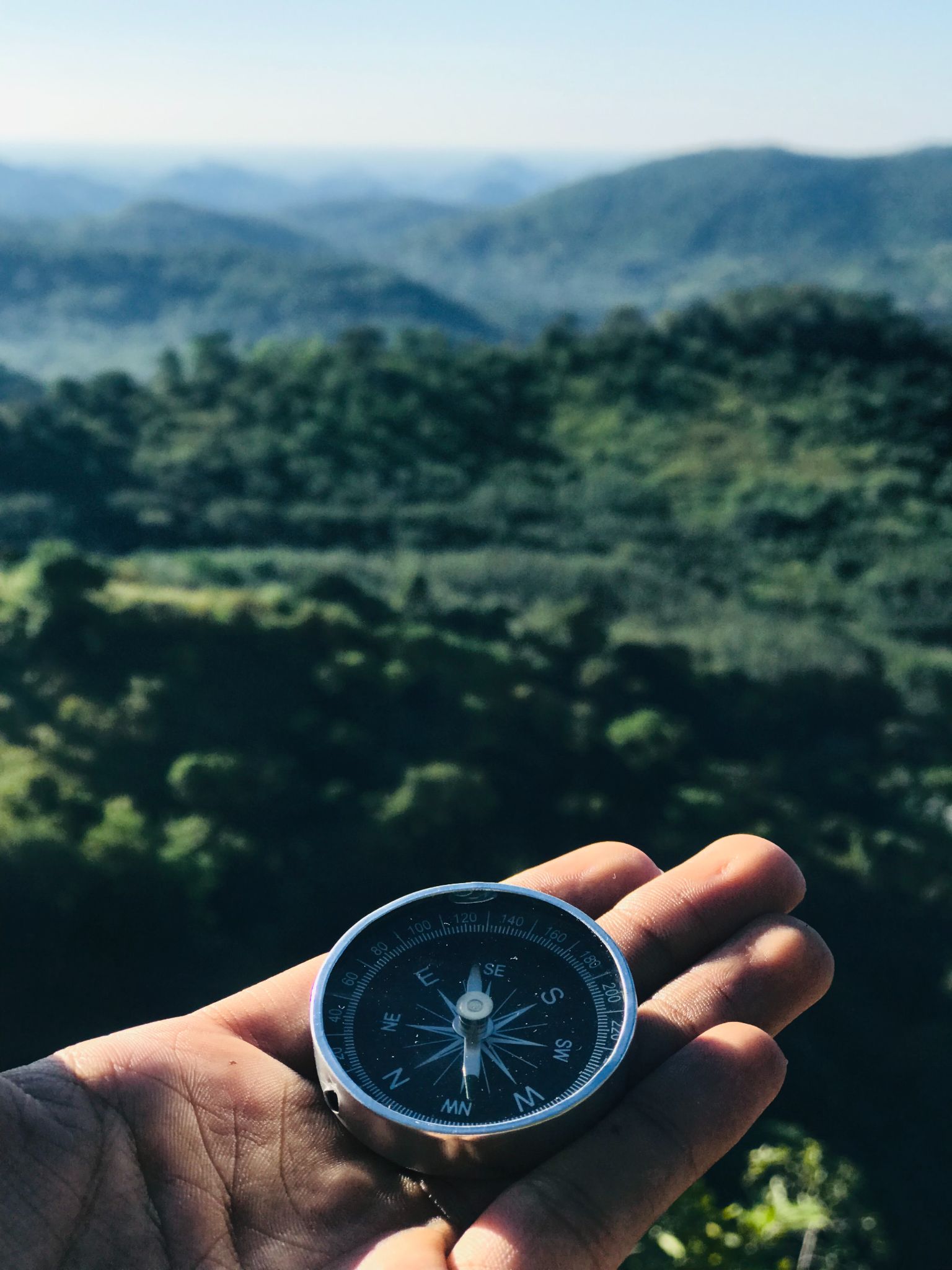 Early Implementers
PALCI 
56 current EZBorrow participants
9 joining soon
10 shared inventory only
ConnectNY 
12 total libraries
All participating in ReShare
Implementation process
Build shared index
Create tenants for each university
Set up VuFind site with consortial branding
Set up authentication for each library
Timeline: Generally about a 6 month lead up to go-live; more time needed for larger consortia.
ReShare Members
(* = Steering Committee member)
MCLS*				Consortium
Michigan State University	Library
Millersville University		Library
Minitex				Consortium
MOBIUS			Consortium
Northwestern University*	Library
PALCI*				Consortium
Stanford Libraries		Library
The Alberta Library (TAL)*	Consortium
Texas A&M			Library
TRLN*				Consortium
University of Alabama		Library
University of Chicago*		Library
University of Pennsylvania*	Library
Western NC Library Network	Consortium
Member			Type
Auraria Library		Library
ConnectNY			Consortium
Duke University*		Library
Grand Valley State Univ	Library
GWLA*			Consortium
Index Data*			Commercial Partner
Internet Archive		Library
Knowledge Integration*	Commercial Partner
Lehigh University*		Library
LOUIS				Consortium
Louisiana State University	Library
Marmot Library Network*	Consortium
Governance and membership models
Elected Steering Committee (with a subset on the Executive Committee)
Project Teams:
Product Management, Development, Subject Matter Experts (SME)
Community Engagement, Communications
Membership Model: open, inclusive, encourages innovation & contributions 	

Get Involved!
Community Contributors
Sean Cwiek, MCLS: Report writing for ReShare
Blake Graham-Henderson, MOBIUS: Improving ReShare’s developer experience
Adam Olsen and Joel Marchesoni, Western Carolina University: VuFind development
Matthew Reidsma, Grand Valley State University: Accessibility and usability audit
Michelle Suranofsky, Lehigh University: NCIP development
THANK YOU!

info@projectreshare.org

Twitter
@projectreshare

Web: https://projectreshare.org 

Product demo: https://projectreshare.org/products/product-demo/
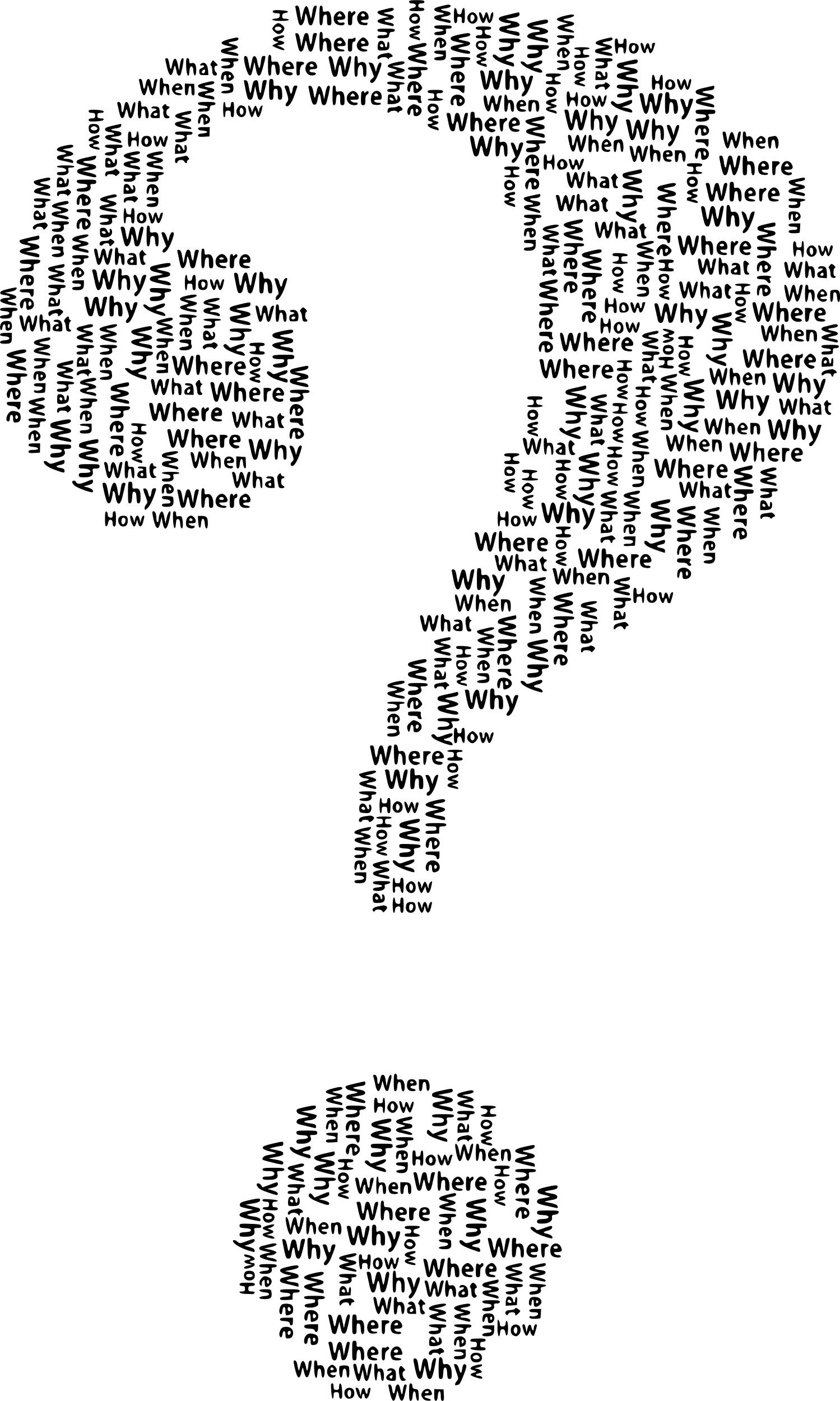